Opgave 25
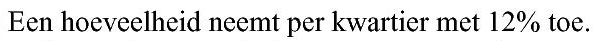 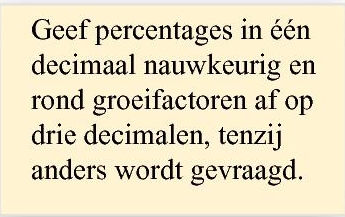 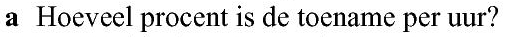 (groeifactor per kwartier)
(groeifactor per uur)
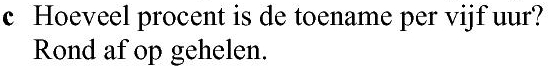 De toename per uur is
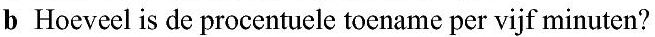